WORD & SPIRIT
THE WORD OF GOD, THE SPIRIT OF GOD, AND THE WORLD OF WISDOM
THE WORD OF GOD, THE SPIRIT OF GOD, AND THE WORLD OF WISDOM
WHERE IS THE PRESENCE AND THE POWER OF GOD‘S WORD? WHERE IS THE PRESENCE AND THE POWER OF GOD‘S SPIRIT?
IN THE LIVES OF GOD’S PEOPLE
BLAISE PASCAL (1623-62)
THE WORD OF GOD, THE SPIRIT OF GOD, AND THE WORLD OF WISDOM
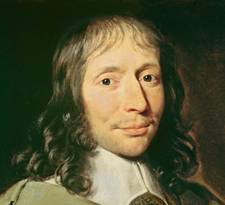 THE WORD OF GOD, THE SPIRIT OF GOD, AND THE WORLD OF WISDOM
HOW CAN WE EXPERIENCE THE POWER OF GOD’S WORD?
LISTEN AND SEE
DWELL IN THE WORD
THE WORD OF GOD, THE SPIRIT OF GOD, AND THE WORLD OF WISDOM
A HOLISTIC UNDERSTANDING OF THE WORD INCLUDES
ALL FORMS OF REVELATION
CREATION, NATURE: THE VISIBLE WORD AS THE WORLD OF REDEMPTION
JESUS CHRIST: THE INCARNATE WORD AS THE CREATOR AND MEDIATOR OF REDEMPTION
SCRIPTURE: THE WRITTEN WORD AS THE DRAMA OF REDEMPTION
THE WORD OF GOD, THE SPIRIT OF GOD, AND THE WORLD OF WISDOM
A HOLISTIC UNDERSTANDING OF THE WORD INCLUDES
A TRINITARIAN UNDERSTANDING
FATHER SPEAKS - HE SPEAKS THE WORLD AND REDEMPTION INTO BEING (WORD/DEED); He is the God who promises and threats 
THE SON IS: THE WORD WHO IS GOD. HE IS THE INCARNATE WORD/DEED OF GOD; he is the God who saves & judges
HOLY SPIRIT DOES: HE EXECUTES/EMPOWERS GOD’S CREATIVE WORD/ACT, INSPIRES SCRIPTURE; He is the God who works out God’s Plans in Creation and applies God’s Word to Human Beings
THE WORD OF GOD, THE SPIRIT OF GOD, AND THE WORLD OF WISDOM
THE STORY OF REDEMPTION: A growing Understanding of God’s Speech, Work, and Purposes from Beginning to End
From Genesis through Revelation
Each Part of the Bible: 
Old Testament: Pentateuch, Prophets, Writings
New Testament: Gospels, Acts, Epistles, Revelation
The Big Storyline
THE WORD OF GOD, THE SPIRIT OF GOD, AND THE WORLD OF WISDOM
PSALM 33
PSALM 33: MACRO-STRUCTURE
A  INVOCATION TO WORSHIP: THE GODLY - 33:1  Sing joyfully to the LORD, you righteous; it is fitting for the upright to praise him. 33:2  Praise the LORD with the harp; make music to him on the ten‑stringed lyre. 33:3  Sing to him a new song; play skillfully, and shout for joy.
B	 REASONS - 33:4  For the word of the LORD is right and true; he is faithful in all he does. 33:5  The LORD loves righteousness and justice; the earth is full of his unfailing love. 33:6  By the word of the LORD were the heavens made, their starry host by the breath of his mouth. 33:7  He gathers the waters of the sea into jars {7  Or <sea as into a heap>} ; he puts the deep into storehouses.
A’  INVOCATION TO WORSHIP: THE NATIONS - 33:8  Let all the earth fear the LORD; let all the people of the world revere him. 
B’ REASONS - 33:9  For he spoke, and it came to be; he commanded, and it stood firm. 33:10  The LORD foils the plans of the nations; he thwarts the purposes of the peoples. 33:11  But the plans of the LORD stand firm forever, the purposes of his heart through all generations.
PSALM 33: MACRO-STRUCTURE
A” THE HAPPINESS OF GOD’S PEOPLE - 33:12 Blessed is the nation whose God is the LORD, the people he chose for his inheritance.
B’ REASONS - 33:13  From heaven the LORD looks down and sees all mankind; 33:14  from his dwelling place he watches all who live on earth ‑‑ 33:15  he who forms the hearts of all, who considers everything they do. 33:16  No king is saved by the size of his army; no warrior escapes by his great strength. 33:17  A horse is a vain hope for deliverance; despite all its great strength it cannot save. 33:18  But the eyes of the LORD are on those who fear him, on those whose hope is in his unfailing love, 33:19  to deliver them from death and keep them alive in famine.
A”  RESPONSE OF THE GODLY - 33:20  We wait in hope for the LORD; he is our help and our shield. 33:21  In him our hearts rejoice, for we trust in his holy name. 33:22  May your unfailing love rest upon us, O LORD, even as we put our hope in you.
SEEING PSALM33
PSALM 33: MACRO-STRUCTURE
A  INVOCATION TO WORSHIP: THE GODLY - 33:1  Sing joyfully to the LORD, you righteous; it is fitting for the upright to praise him. 33:2  Praise the LORD with the harp; make music to him on the ten‑stringed lyre. 33:3  Sing to him a new song; play skillfully, and shout for joy.
B REASONS - 33:4  For the word of the LORD is right and true; he is faithful in all he does. 33:5  The LORD loves righteousness and justice; the earth is full of his unfailing love. 33:6  By the word of the LORD were the heavens made, their starry host by the breath of his mouth. 33:7  He gathers the waters of the sea into jars {7  Or <sea as into a heap>} ; he puts the deep into storehouses.
PSALM 33: MACRO-STRUCTURE
B	 REASONS - 33:4  For the word of the LORD is right and true; he is faithful in all he does. 33:5  The LORD loves righteousness and justice; the earth is full of his unfailing love. 33:6  By the word of the LORD were the heavens made, their starry host by the breath of his mouth. 33:7  He gathers the waters of the sea into jars {7  Or <sea as into a heap>} ; he puts the deep into storehouses.
GOD’S CHARACTER
GOD’S WORD & DEED
JESUS CHRIST: THE WORD (LOGOS)
THE HOLY SPIRIT & CREATION
REVERENCE AND AWE
PSALM 33: MACRO-STRUCTURE
A’  INVOCATION TO WORSHIP: THE NATIONS - 33:8  Let all the earth fear the LORD; let all the people of the world revere him.
THE FEAR OF THE LORD
THE PATH OF WISDOM
PSALM 33: MACRO-STRUCTURE
CONCLUSIONS
God’s character is imprinted on everything he has made
God is real, more real than his creation, but the observation and study of his creation lead us to see the beauty of the Infinite
God is greater than anything that he has made. He is holy and transcendent
PSALM 33: MACRO-STRUCTURE
CONCLUSIONS
The Reading and Study of Scripture adds to this sense of transcendence. However, the two forms of divine revelation are held together by the Spirit and by the Lord Jesus Christ. They involve themselves with everything in heaven and on earth and invite the children of God to fear God alone, to love him, to worship him, to incarnate the Image of God in the Lord Jesus by the Power of the Spirit, and to long for the New Creation.
PSALM 33: MACRO-STRUCTURE
CONCLUSIONS
Hence, all nations are encouraged to fear God ALONE - 33:8 Let all the earth fear the LORD; let all the people of the world revere him. SEE Heb 12:28 Therefore, since we are receiving a kingdom that cannot be shaken, let us be thankful, and so worship God acceptably with reverence and awe, 12:29 for our "God is a consuming fire.”
The Fear of the Lord leads to a walk with the Lord on the ancient Path of Wisdom.
PART TWO
WORD & SPIRIT
THE WORD OF GOD, THE SPIRIT OF GOD, AND  A VISION OF THE NEW CREATION
PSALM 33: MACRO-STRUCTURE
A  INVOCATION TO WORSHIP: THE GODLY - 33:1  Sing joyfully to the LORD, you righteous; it is fitting for the upright to praise him. 33:2  Praise the LORD with the harp; make music to him on the ten‑stringed lyre. 33:3  Sing to him a new song; play skillfully, and shout for joy.
B	 REASONS - 33:4  For the word of the LORD is right and true; he is faithful in all he does. 33:5  The LORD loves righteousness and justice; the earth is full of his unfailing love. 33:6  By the word of the LORD were the heavens made, their starry host by the breath of his mouth. 33:7  He gathers the waters of the sea into jars {7  Or <sea as into a heap>} ; he puts the deep into storehouses.
A’  INVOCATION TO WORSHIP: THE NATIONS - 33:8  Let all the earth fear the LORD; let all the people of the world revere him. 
B’ REASONS - 33:9  For he spoke, and it came to be; he commanded, and it stood firm. 33:10  The LORD foils the plans of the nations; he thwarts the purposes of the peoples. 33:11  But the plans of the LORD stand firm forever, the purposes of his heart through all generations.
PSALM 33: MACRO-STRUCTURE
Witness: From Worship to Witness (vv. 1-8) - 33:8  Let all the earth fear the LORD; let all the people of the world revere him. 
 God is True, Faithful, and Righteous
God is the Creator
God’s Word is True
God is Awesome
God’s Way of Wisdom is for ALL the nations
B’ REASONS - 33:9  For he spoke, and it came to be; he commanded, and it stood firm. 33:10  The LORD foils the plans of the nations; he thwarts the purposes of the peoples. 33:11  But the plans of the LORD stand firm forever, the purposes of his heart through all generations.
PSALM 33: MACRO-STRUCTURE
REASONS - 33:9  For he spoke, and it came to be; he commanded, and it stood firm. 33:10  The LORD foils the plans of the nations; he thwarts the purposes of the peoples. 33:11  But the plans of the LORD stand firm forever, the purposes of his heart through all generations.
The Creator’s plan cannot ever be thwarted by people or powers. No evil can undo or alter God’s purposes
In the end God’s Word will stand firm. His character is evident throughout time. His Word is TRUE
PSALM 33: MACRO-STRUCTURE
A” THE HAPPINESS OF GOD’S PEOPLE - 33:12 Blessed is the nation whose God is the LORD, the people he chose for his inheritance.
B’ REASONS - 33:13  From heaven the LORD looks down and sees all mankind; 33:14  from his dwelling place he watches all who live on earth ‑‑ 33:15  he who forms the hearts of all, who considers everything they do. 33:16  No king is saved by the size of his army; no warrior escapes by his great strength. 33:17  A horse is a vain hope for deliverance; despite all its great strength it cannot save. 33:18  But the eyes of the LORD are on those who fear him, on those whose hope is in his unfailing love, 33:19  to deliver them from death and keep them alive in famine.
A”  RESPONSE OF THE GODLY - 33:20  We wait in hope for the LORD; he is our help and our shield. 33:21  In him our hearts rejoice, for we trust in his holy name. 33:22  May your unfailing love rest upon us, O LORD, even as we put our hope in you.
PSALM 33: MACRO-STRUCTURE
A” THE HAPPINESS OF GOD’S PEOPLE - 33:12 Blessed is the nation whose God is the LORD, the people he chose for his inheritance.
The Two Ways of Life -1:6 For the LORD watches over the way of the righteous, but the way of the wicked will perish. 
Happiness
Perdition
PSALM 33: MACRO-STRUCTURE
The Beatitudes are applied by the Spirit of God. See related Beatitudes
1:1  Blessed is the man who does not walk in the counsel of the wicked or stand in the way of sinners or sit in the seat of mockers. 
32:1  Blessed is he whose transgressions are forgiven, whose sins are covered. 32:2  Blessed is the man whose sin the LORD does not count against him and in whose spirit is no deceit.  
34:7  The angel of the LORD encamps around those who fear him, and he delivers them. 34:8  Taste and see that the LORD is good; blessed is the man who takes refuge in him.  
40:4  Blessed is the man who makes the LORD his trust, who does not look to the proud, to those who turn aside to false gods.
PSALM 33: MACRO-STRUCTURE
33:13  From heaven the LORD looks down and sees all mankind; 33:14  from his dwelling place he watches all who live on earth ‑‑ 33:15  he who forms the hearts of all, who considers everything they do. 33:16  No king is saved by the size of his army; no warrior escapes by his great strength. 33:17  A horse is a vain hope for deliverance; despite all its great strength it cannot save. 
The Creator is the Sovereign King
The Creator is Sovereign over Humanity
The Creator of Humans knows their inner Being (see Ps 139)
Human Plans may fail
PSALM 33: MACRO-STRUCTURE
33:16  No king is saved by the size of his army; no warrior escapes by his great strength. 33:17  A horse is a vain hope for deliverance; despite all its great strength it cannot save. 33:18  But the eyes of the LORD are on those who fear him, on those whose hope is in his unfailing love, 33:19  to deliver them from death and keep them alive in famine.
Human Plans may fail
YHWH is the Redeemer of all who fear him, see Ps 102:20 (prayer of oppressed saint)
PSALM 33: MACRO-STRUCTURE
Expressions of Trust and Hope in God ALONE - We wait in hope for the LORD; he is our help and our shield. (33:20) In him our hearts rejoice, for we trust in his holy name. (33:21) May your unfailing love rest upon us, O LORD, even as we put our hope in you. (33:22)
PSALM 33: MACRO-STRUCTURE
The Community of Praise (vv. 1-3) and of Witness to the Nations (v. 8) respond in Hope and Trust
PSALM 33: MACRO-STRUCTURE
The Holy Spirit applies the Truth of this Psalm to them 
God is the Creator
God’s Word is True
Creation reveals God’s Character
God ALONE is King
God has walked on this Earth
Jesus Christ has bound himself  to God’s Mission by his Incarnation & Submission to the Father
Jesus did not come to bring in God’s Judgment on Humanity or the New Creation, but Salvation
Jesus is God’s KEY (way) to the New Creation
PSALM 33: MACRO-STRUCTURE
Christians live between the two Poles of Creation and  the New Creation
The Holy Spirit applies this great Salvation and prepares a New Creation: The Vision of Zion
THE WORD OF GOD, THE SPIRIT OF GOD, AND  A VISION OF THE NEW CREATION
A VISION OF ZION
A VISION OF ZIONTHE NEW CREATION
The Message of Isaiah and the Psalms
God is the Creator-King
Response to his Word/Plan will demonstrate whether one belongs to his Kingdom or not
Ahaz and Hezekiah
The nations in Isa 2 and 56
A VISION OF ZIONTHE NEW CREATION
The New People of God are likened to “a holy seed” (6:13b)
God’s Spirit confirms their Election
God’s Covenant confirms their Relationship
God’s Word confirms their Walking with God in holy Wisdom
God’s Promise confirms God’s Covenant from generation to generation
Jesus confirms through the Spirit the continuing Mission of God
A VISION OF ZIONTHE NEW CREATION
The Holy Spirit confirms God’s Plan by opening our eyes to the grand Drama of Creation, Redemption, and to the Vision of Zion (the New Creation) (Isa 60)
The Holy Spirit confirms God’s Redemption (Rom 8)